Tuesday @ 2 School Nutrition Town Hall October 31, 2023
California Department of Education 
Nutrition Services Division
Town Hall At-A-Glance
District Spotlights
Guest Speakers
Federal and State Updates
Funding Updates
Important Dates
Resources & Other Announcements
District Spotlight: Revolutionizing Plant-based Meals
Santa Ana Unified School District (USD) serves a plant-based lunch menu weekly
Scratch-cooked Bean and Rice Burritos 
Scratch-cooked Lentil Picadillo Breakfast Bowl
Estimates a district-wide annual emission reduction of 1,300 tons a year
Healthy School Food Pathway (HSFP) Fellowship: San Bernardino City USD
Feature Article: How a fellowship program is bringing more scratch-made meals to San Bernardino schools, Benita Gingerella, Food Service Director
Implementing one scratch-made recipe per month with associated step-by-step video tutorials.
Creating an on-demand video library
Mar Vista Elementary School
Featured Article: 6 Amazing School Lunches from Cafeterias Around the Country by Food Corps 
Mar Vista Elementary School in Oxnard was featured for their scratch-cooked pozole.
Guest Speakers: Raising the Bar with Scratch-Cooked Meals
Erin Primer
Food and Nutrition Director 
San Luis Coastal Unified School District
Bethany Markee 
Director of Child Nutrition
Orcutt Union School District
2023 Farm to School Census
If your School Food Authority (SFA) did not receive an invitation to fill out the Census, please contact Farm2SchoolCensus@dir-online.com
Due Date: End of the year 
Resources
Census preparation worksheet
Sample census survey
State Updates
Legislative Update (1)
Assembly Bill (AB) 418: The California Food Safety Act
AB 95: Pupil Nutrition: Pupil Meals
Senate Bill (SB) 628: State Healthy Food Access Policy 
SB 291: Pupil Rights: Recess
Legislative Update: SB 348 Pupil Meals (1)
Retains requirement to provide breakfast and lunch on shortened school days
California Department of Education (CDE) to review existing research and make recommendations regarding adequate time to eat
Legislative Update: SB 348 Pupil Meals (2)
A school district, county office of education, or charter school that offers independent study must provide meals on any schoolday lasting two or more hours, at a schoolsite, resource center, meeting space, or other satellite facility
CDE to work with partners to develop guidelines for added sugar and sodium IF the National School Lunch Program (NSLP) allows more added sugar or sodium than is recommended by the most recent Dietary Guidelines for Americans (DGA)
Child Nutrition Advisory Council (CNAC) Recruitment (1)
Mission: To advise the State Superintendent of Public Instruction (SSPI) in areas of health, wellness, and nutrition for all students in California’s kindergarten through grade twelve public schools. 
Positions under recruitment:
Child Care Food Program Sponsor
Classroom Teacher
Curriculum Coordinator
Food Service Director
Food Service Supervisor/Manager
Lay Person
Nutrition Education Specialist
Parent–Teacher Association (PTA) or Organization (PTO) Representative
CNAC Recruitment (2)
Term (3-years):
January 1, 2024 through December 31, 2026
Recruitment announcement will be posted on the CNAC web page soon
Applications are due December 15, 2023
School Nutrition Program (SNP) Contact Update
HHFKA@cde.ca.gov email box is no longer available.
Direct questions to 
Your assigned SNP analyst; or 
Child Nutrition Consultant (CNC) available in CNIPS, Download Forms section>Form ID: Caseload>Directory of Staff County Assignments
For other SNP contacts, visit the Food Service Staff Education and Training web page, contacts tab
Flexibilities for Fluid Milk Shortages (1)
Supply chain disruptions, including disruptions that limit milk variety or affect serving size, would be considered a temporary emergency condition for purposes of this flexibility.
U.S. Department of Agriculture (USDA) SP 01-2024, CACFP01-2024, SFSP 01-2024: Clarification of Allowable Flexibilities for Child Nutrition Programs Experiencing Milk Supply Shortages.
Milk Carton Shortage Strategies
Suggested flexibility strategies: 
Provide milk via bulk milk dispensers
Offer only two milk types, if currently providing more options than required 
Consider less common options like shelf stable
Submit a waiver request Submit a waiver to the CDE online at https://surveys3.cde.ca.gov/s.asp?k=169057099551 
Questions email the School Nutrition Programs inbox 
    at SNPinfo@cde.ca.gov
Food Distribution Program (FDP) Reminders (1)
USDA finalizes Annual Meal Count Reconciliation for 2023–24 Entitlement
Annual Inventory Reconciliation (Sweeps) October 31, 2023
School Year (SY) 2024–25 Preference Surveys for State Distribution Centers: in the coming weeks
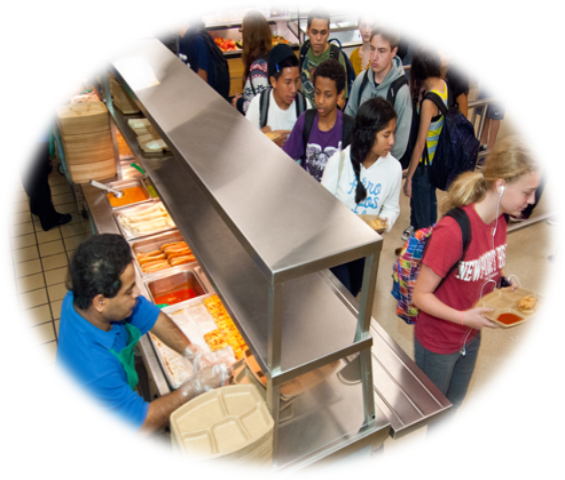 Verification Process for SY 2023–24
Exemptions from Verification Process:
Schools on Community Eligibility Provision (CEP)
Schools on Provision 2 during non-base years
Exemptions from Verification Reporting:
None. ALL SFAs must complete verification reporting.
Verification Process SY 2023–24 Timeline
October 2: Determine Sample Size
November 15: Complete Verification Process
January 16, 2024: Verification Reporting
Holiday Meal Service (1)
Holiday meals may be offered under:
ALL SITES must meet area eligibility requirements.
Holidays and weekends are not counted towards the school break period.
Holiday Meal Service (2)
Winter break for ABC USD starts December 25th and returns to school on January 8th. 
Can they serve holiday meals?
What day would school need to start in order to allow them to serve holiday meals?
Administrative Review Preparation
Complete the mandatory Pre-Review Training 
Complete the Offsite Assessment Tool (OAT)
Responses must reflect your current school operations
Incomplete/inaccurate OAT may result in technical assistance and/or finding in the on-site review
Potable Water Requirement
7 CFR Section 210.10(a)(1)(i): “Schools must make potable water available and accessible without restriction to children at no charge in the place(s) where lunches are served during the meal service.”
7 CFR, Section 220.8(a)(1): “When breakfast is served in the cafeteria, schools must make potable water available and accessible without restriction to children at no charge.”
Education Code Section 38086
Management Bulletin: SNP 05-2017 Availability of Potable Water and Allowable Costs
Potable Water: Q&A (1)
Q1: The Healthy Hunger Free Kids Act (HHFKA) requires potable water be “in the place where meals are served during meal service”. What does this mean?
The location of the potable water must be in the foodservice area or immediately adjacent to the meal service area. 
For example, if a school has a water fountain that is immediately outside the door to the foodservice area (and accessible to all students during the lunch period) this could be considered sufficient. 
The water fountain must be operational and able to provide potable water to students in a reasonable time during their meal period. 
SP 28-2011 USDA’s Child Nutrition Reauthorization 2010: Water Availability During NSLP Meal Service
Potable Water: Q&A (2)
Q4. Is water required in each location if a school has multiple locations in which they are serving NSLP?   
Yes. Water must be available in each of the meal service locations. 
Does not apply to Breakfast in the Classroom.
Important Operational Dates: Next 30 to 60 days (1)
Important Operational Dates: Next 30 to 60 days (2)
Funding Updates
2023 NSLP Equipment Assistance Grants (EAG)
Request for Application (RFA) is now available
Total funding award: $3.37M
Purpose: Purchase food service equipment, replace outdated/worn equipment, improvements in procurement, food safety or lunchroom appeal, serving line maintenance, establishing a new school kitchen or SNP.
Deadline: December 4, 2023 at 4 p.m.
Visit the CDE Equipment Grant web page for more information at https://www.cde.ca.gov/ls/nu/sn/eag.asp
Grant Funds Overview
Resources & Other Announcements
The Great Kindness Challenge (GKC)
January 22-26, 2024
Free resources and checklists available on the GKC website.
Farm to Summer Celebration Week 2023 Awardees (1)
Congratulations Summer 2023 awardees!
Complete three elements: 
Taste, Teach, and Connect
Receiving:
One in Melon Certificate
Online Badge
Farm to Summer Celebration Week 2023 Awardees (2)
Adelanto Elementary School District (SD)
Capistrano USD
Elk Grove USD
Fallbrook Union Elementary SD
Fresno USD
Hesperia USD
Huntington Beach Union High SD
Jurupa USD
Lake Elsinore USD
Little Lake City SD
Lodi USD
Morgan Hill USD
Morongo Unified SD
Ontario-Montclair
Parajo USD
Farm to Summer Celebration Week 2023 Awardees (3)
Redlands USD
Rialto USD
Riverside Unified SD 
Rowland Unified SD
San Bernardino City USD
San Diego USD 
San Juan USD
San Luis Coastal USD
Santa Cruz City Schools 
Upland USD
Vista USD
Winters Joint USD
Yucaipa-Calimesa Joint USD
Yuba City USD
San Juan USD Celebrates National Farmer's Day
Winning at Wellness Webinar
Taking Action: Implementing CDC's Whole School, Whole Community, Whole Child (WSCC) Model within Local School Wellness Policies
Wednesday, November 1, 2023, 3 p.m. to 4 p.m. 
CA Local School Wellness Policy Collaborative Newsletter at https://bit.ly/LSWPNewsletter.
Study: What Do Teens Really Think About School Meals?
No Kid Hungry and FM3 conducted the study  
87% of teenagers (aged 12-18) were more willing to participate in school meals if their school gathered feedback to improve their meals. 
The study provided school officials with students' input and recommendations
School Feedback Toolkit for School Meals
Tools for conducting surveys and listening sessions for School Meals
Toolkit Includes:
School Meals Surveys
Listening Sessions
Additional Resources 
For more information, visit Student Feedback Toolkit for School Meals at https://bestpractices.nokidhungry.org/resource/student-feedback-toolkit-school-meals?mc_cid=a8a69cd39e&mc_eid=727f7fd3e5
Taste of San Diego Unified
Invited middle school students to taste and provide feedback on cafeteria menu items
Featured a variety of options from plant-based nachos, roasted corn dip, chow mein and more!
Food Buying Guide (FBG) for Child Nutrition Programs (CNP) New Training Modules
Exbibit A Grains Tools
Overview of how to determine the grain contribution for grain products 
FBG Calculator 
Teaches how to create a Shopping List for food items using the FBG Calculator and more! 
Access the FBG for CNPs: Training Resources web page at https://www.fns.usda.gov/tn/food-buying-guide-training-resources
Spanish Offer versus Serve (OVS) Materials
OVS Posters
Elementary School Breakfast and Lunch 
Middle/High School Breakfast 
High School and Middle School Lunch
OVS Tip Sheet
Breakfast and Lunch 
Resources available on the OVS Materials webpage at https://www.fns.usda.gov/es/tn/offer-versus-serve-national-school-lunch-program-posters
Tuesday @ 2pm Town Hall Schedule
Held on the fourth Tuesday of the month
Thank you!
Next Town Hall:  
December 12, 2023
This institution is an equal opportunity provider